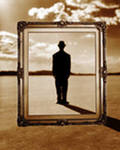 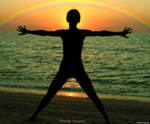 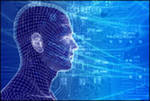 Концепции личности
На основе текста учебника  «Обществознание» 2001 ,10 класс,
авторы Е.Н. Салыгин, Ю.Г. Салыгина
Сафонова Н.С., учитель истории и обществознания
Структура личности по З.Фрейду (структура психики)
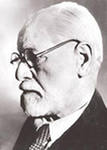 Личность человека организуется в три структуры, которые Фрейд назвал: Ид (Оно),   Эго (Я),    Супер-Эго (Сверх-Я)
Ид - примитивные, инстинктивные стороны личности, не знающие ограничений. Это бессознательное. Среди инстинктов Фрейд выделил две основные группы-жизни и смерти. ПРИНЦИП УДОВОЛЬСТВИЯ
Эго – структура психики, ответственная за принятие решений, Эго ограничивает проявление Ид в соответствии с ограничениями внешнего мира . ПРИНЦИП РЕАЛЬНОСТИ, РАЗУМНОСТИ.
Супер-Эго – усвоенные личностью ценности культуры, нормы морали, права, этики, которые подавляют естественные инстинкты и влечения людей. Фрейд говорил даже о репрессивной функции культуры
Структура личности по З.Фрейду
Супер-Эго (сверх-я) = сверхсознание 
(Ценности, нравственность, духовность, самоконтроль)
Эго(я) = сознание
 (Разум, рассудок, принцип реальности, внешний контроль)
Ид («оно»)-подсознание = бессознательное
(Инстинкты,
принцип удовольствия ,   нет контроля)
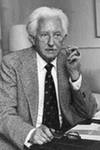 Эго-концепция Э. Эриксона(социальная адаптация)
Основным ядром развития личности является социальная адаптация
На протяжении своей жизни каждый человек проходит восемь универсальных стадий = «восемь возрастов человека»
Каждая стадия характеризуется специфичной проблемой в социальном развитии, возникает кризис
Модель поведения зависит от того, каким образом будет преодолеваться кризис
Эго-концепция Э. Эриксона
пересмотр жизненных решений
продуктивность
интимность
идентичность
трудолюбие
инициатива
самоконтроль
доверие
1год
2-3
4-7
6-12
13-20
20-25
26-64
65 лет
Возрастные доминанты психики личности
Бихевиористская концепция личности (поведение)                  Б.Скиннера
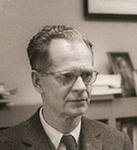 Личность
+
-
ПОВЕДЕНИЕ
СТИМУЛЫ
Теоретики бихевиоризма (англ.behavior - поведение) ключевым фактором поведения человека признают  внешнее окружение, а не его психические процессы.
Поведение человека есть реакция на стимулы (похвала, деньги, признание, одобрение, оценки окружающих , наказание)
Наказание очень действенный стимул, но не желательный, т.к.  может вызвать асоциальные действия, например, агрессию.
Лучшим стимулом является позитивное подкрепление.
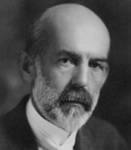 Я-концепция Ч.Кули (взаимодействие, оценки)
Личность формируется на основе многих взаимодействий людей с окружающим миром
Через отношение с другими, через их оценки человек формирует представление о себе
Личность-это производное от её окружения
Самосознание личности - это результат социального взаимодействия, в ходе которого человек научился смотреть на себя глазами других людей – «зеркальное Я»
Я-реальное – представление о себе в настоящее время
Я-идеальное – каким человек должен стать
Динамическое Я – то, каким человек намерен стать
Фантастическое Я – то, каким человек желал бы стать, если бы это оказалось возможным
Я-концепция Ч.Кули
Структура личности (по Ч.Кули)
Гуманистическая концепция личности А.Маслоу (потребности)
Каждый из нас ответственен за то, кто мы и кем мы становимся
Люди должны принять на себя ответственность за выбор и направление своей судьбы
В каждом человеке есть потенциальные возможности для позитивного роста
Это рост может быть обеспечен творческим самосовершенствованием личности
Творчество-это наиболее универсальная характеристика людей
Чтобы встать на путь творческого совершенствования, необходимо удовлетворить ряд потребностей
Все потребности человека врожденные и организованы в иерархическую систему – пирамида Маслоу.
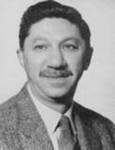 Гуманистическая концепция личности А.Маслоу
духовные
Престижные
уважение, признание
социальные
ПОТРЕБНОСТИ
экзистенциальныебезопасность существования
физиологические